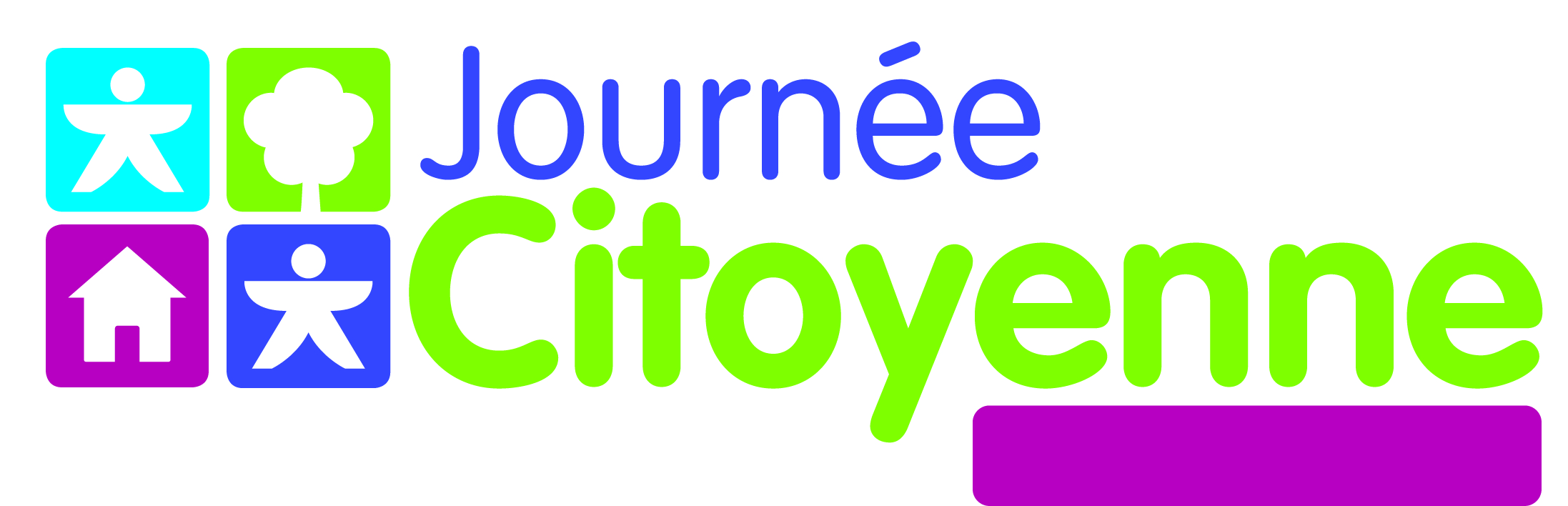 INFORMATIONS :
MAIRIE : [00 00 00 00 00]
VILLE
VOS IDÉES SONT LES BIENVENUES
Décrivez et partagez-nous votre/vos idée(s) d’ateliers pour la prochaine Journée Citoyenne programmée le [DATE] prochain et renvoyez votre proposition avant le [DATE] pour qu’elle soit étudiée.
Bon à savoir
Les actions proposées doivent répondre à plusieurs critères : 
Être réalisables en quelques heures ou la journée au plus (plus importante).;
Se dérouler en extérieur (si les contraintes sanitaires nous y obligent) ;
Concerner un espace/un bâti du domaine public ;
Entrer dans l’enveloppe budgétaire allouée par la ville pour l’achat du matériel et des fournitures si besoin ; …
LE PROJET
VOS COORDONNÉES